Science Faculty
Overview of Assessment and Revision Strategies
PTC: Mrs Campbell
gw08campbellcheryl@ea.dumgal.sch.uk
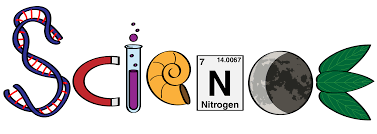 Biology
National 5
Units covered​
Unit 1 Cell Biology
Unit 2 Multicellular Organisms
Unit 3 Life on Earth
Prelim 1 (Jan)– what will be covered?
Unit 3 Life on Earth
Unit 1 Cell Biology
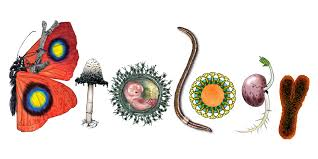 Prelim 2 (Apr) – what will be covered?
Unit 2 Multicellular Organisms
Biology
National 5
SQA Exam 
27th May 2025
Assignment

20 marks scaled to 25 to make up 20% of final mark

Experimental investigation + internet research 

Final report – exam conditions 1hr 30 mins.

Marked externally by SQA
Exam
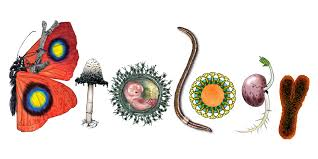 Biology N5 Supported Study
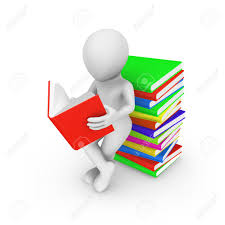 Biology
Higher
Units covered​
Unit 1 DNA and the Genome
Unit 2 Metabolism and Survival
Unit 3 Sustainability and Interdependence
Prelim 1(Jan) – what will be covered?
Unit 1 DNA and the Genome
Unit 2 Metabolism and Survival
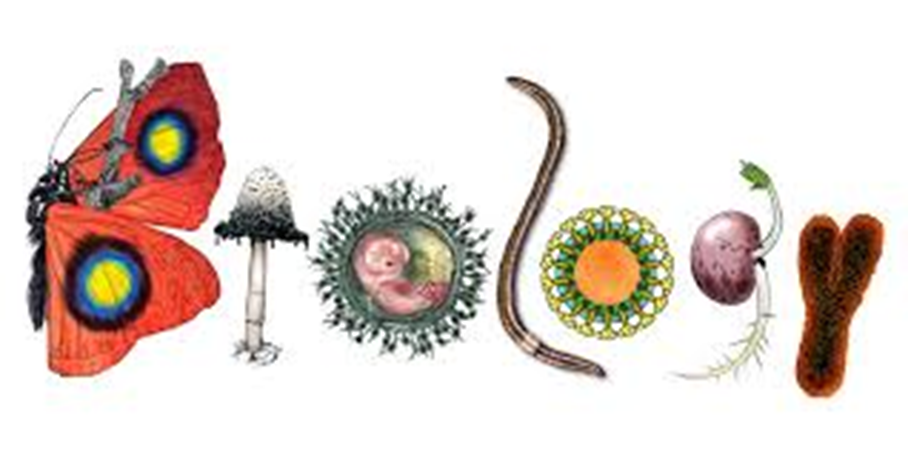 Prelim 2 (Apr)– what will be covered?
Unit 3 Sustainability and Interdependence
Biology
Higher
SQA Exam 27th May 2025
Assignment

20 marks scaled to 30 to make up 20% of final mark

Experimental investigation + internet research 

Final report – exam conditions 2hr

Marked externally by SQA
Exam
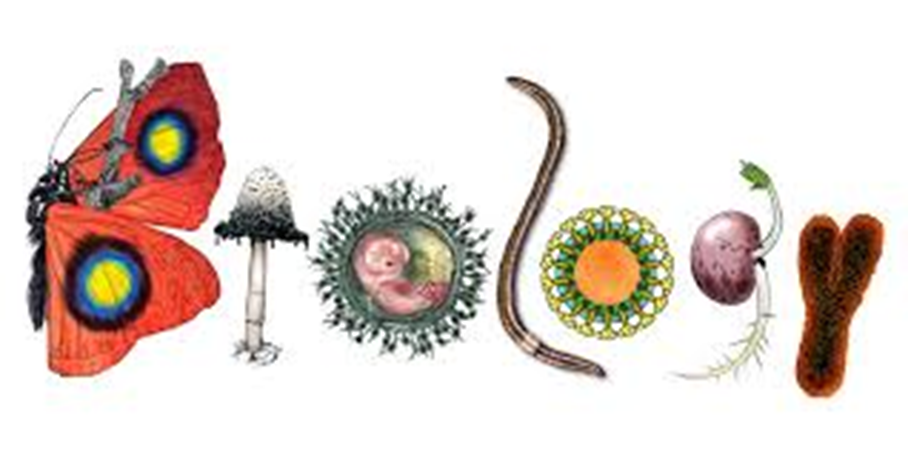 Biology Higher Supported Study
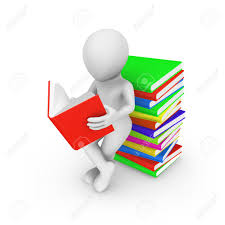 Biology
Advanced Higher
Units covered​
Unit 1 Cells and Proteins
Unit 2 Organisms and Evolution
Unit 3 Investigative Biology
Prelim (Jan) – what will be covered?
Unit 1 Cells and Proteins
Unit 2 Organisms and evolution
Unit 3 Investigative Biology
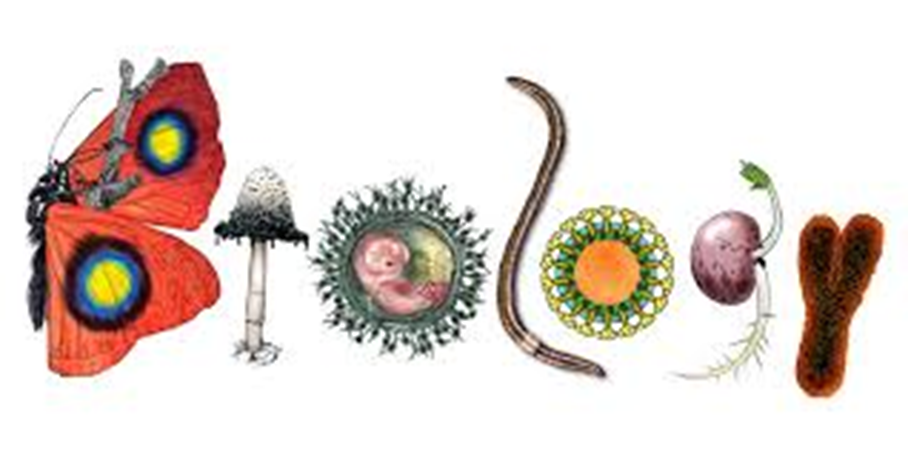 Biology
Advanced Higher
SQA Exam 27th May 2025
Assignment

30 marks scaled to 40 to make up 20% of final mark

Experimental investigation – practical – in school
project report – at home


Marked externally by SQA
Exam
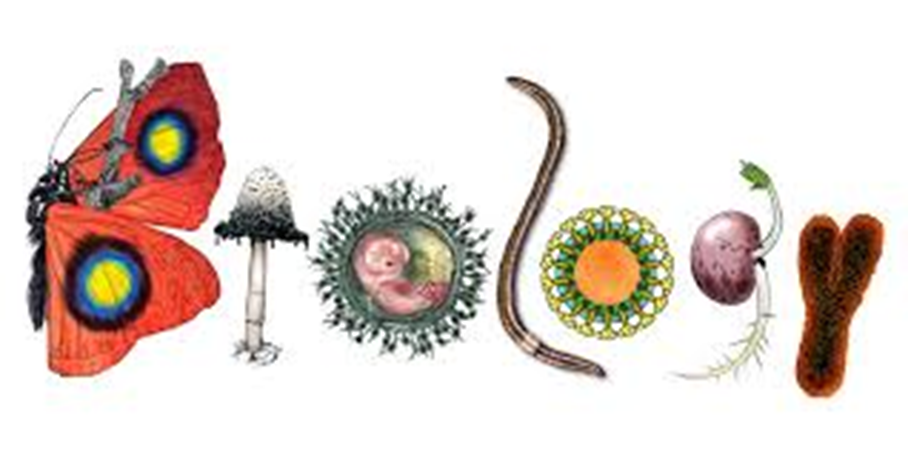 Chemistry
National 5
Units covered​
Unit 1 Chemical Changes and Structure
Unit 2 Nature’s Chemistry
Unit 3 Chemistry in Society
Prelim 1 (Jan)  – what will be covered?
Unit 1 Chemical Changes and Structure
Unit 3 Chemistry in Society
           Nuclear Chemistry, Fertilisers,
           Plastics
                                                     
                                                                     
                                                 -
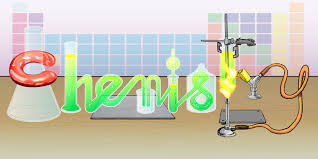 Prelim 2 (Apr) – what will be covered?
Unit 3 Chemistry in Society –  
           Electrochemical cells, 
           Metals, Chemical Analysis
Unit 2 Nature’s Chemistry
Chemistry
National 5
SQA Exam 
1st May 2025
Assignment

20 marks scaled to 25 to make up 20% of final mark

Experimental investigation + internet research 

Final report – exam conditions 1hr 30 mins.

Marked externally by SQA
Exam
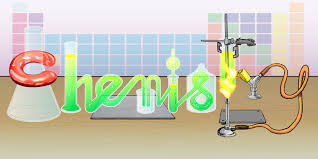 Chemistry N5 Supported Study
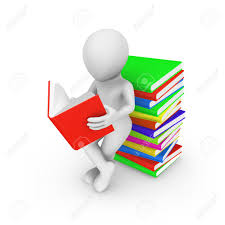 Chemistry
Higher
Units covered​
Unit 1 Chemical Changes and Structure
Unit 2 Nature’s Chemistry
Unit 3 Chemistry in Society
Prelim 1 (Jan)  – what will be covered?
Unit 1 Chemical Changes and Structure
Unit 3 Chemistry in Society 
           (All topics except Equilibrium)
                                                     
                                                                     
                                                 -
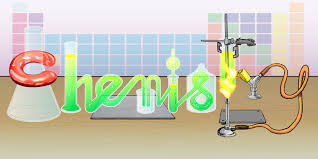 Prelim 2 (Apr) – what will be covered?
Unit 3 Chemistry in Society –  
           Equilibrium topic only 
Unit 2 Nature’s Chemistry
Chemistry
Higher
SQA Exam 
1st May 2025
Assignment

20 marks scaled to 30 to make up 20% of final mark

Experimental investigation + internet research 

Final report – exam conditions 2hr

Marked externally by SQA
Exam
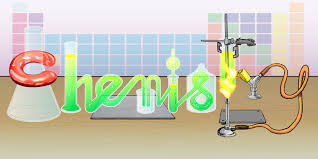 Chemistry Higher Supported Study
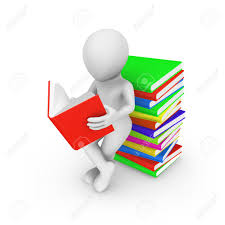 Chemistry
Advanced Higher
Units covered​
Unit 1 Inorganic and Physical Chemistry
Unit 2 Organic Chemistry &  
           Instrumental Analysis
Unit 3 Researching Chemistry
Prelim 1 (Jan)  – what will be covered?
Unit 1 Inorganic and Physical Chemistry
Unit 3 Researching Chemistry
           (Except Organic Practical Techniques)
                                                     
                                                                     
                                                 -
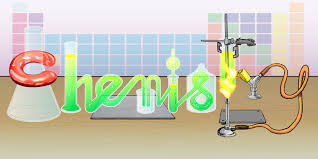 Prelim 2 (Apr) – what will be covered?
Unit 3 Researching Chemistry
           (Organic Practical Techniques)
Unit 2 Organic Chemistry & 
           Instrumental Analysis
Chemistry
Advanced Higher
SQA Exam 
24th May 2024
Project

25 marks scaled to 40 to make up 25% of final mark

Experimental investigation – practical – in school
project report – at home

Marked externally by SQA
Exam
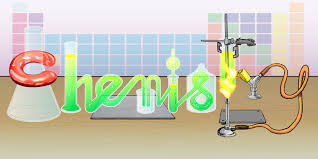 Chemistry AH Supported Study
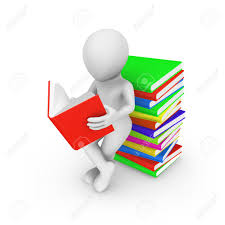 Physics
National 5
Units covered​
Unit 1 Dynamics and Space
Unit 2 Electricity and Properties of Matter
Unit 3 Waves and Radiation
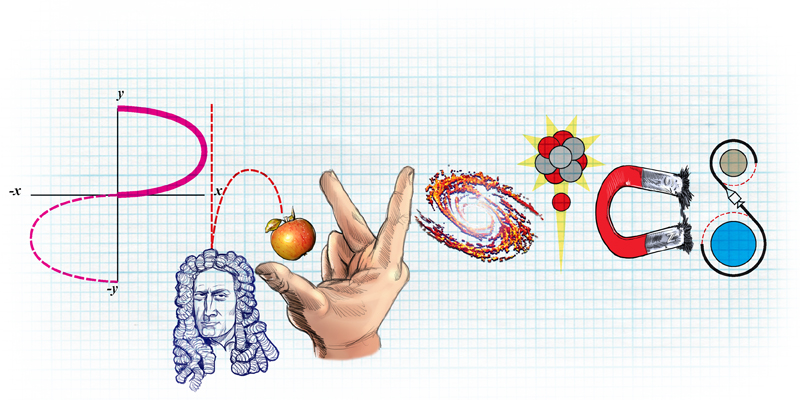 Prelim 1 (Jan)  – what will be covered?
Waves, Dynamics and Electricity
Prelim 2 (Apr) -  what will be covered?
Space, Properties of Matter and Radiation
Physics
National 5
SQA Exam 
15th May 2025
Assignment

20 marks scaled to 25 to make up 20% of final mark

Experimental investigation + internet research 

Final report – exam conditions 1hr 30 mins.

Marked externally by SQA
Exam
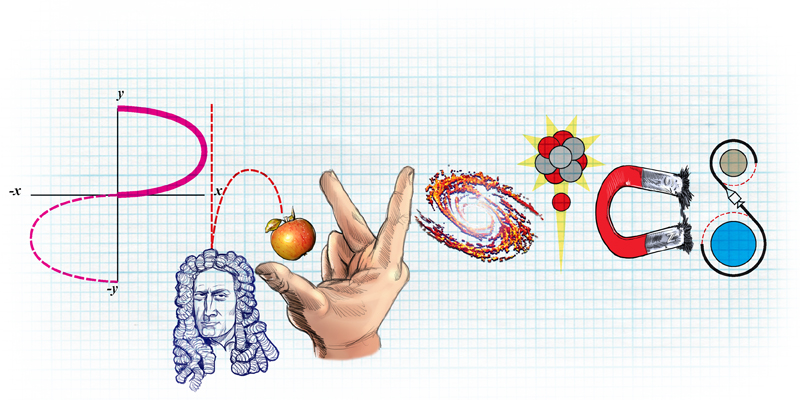 Physics N5 Supported Study
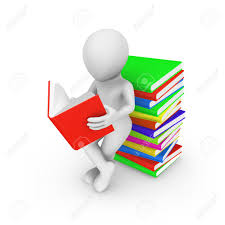 Physics
Higher
Units covered​
Unit 1 Particles and Waves
Unit 2 Our Dynamic Universe
Unit 3 Electricity
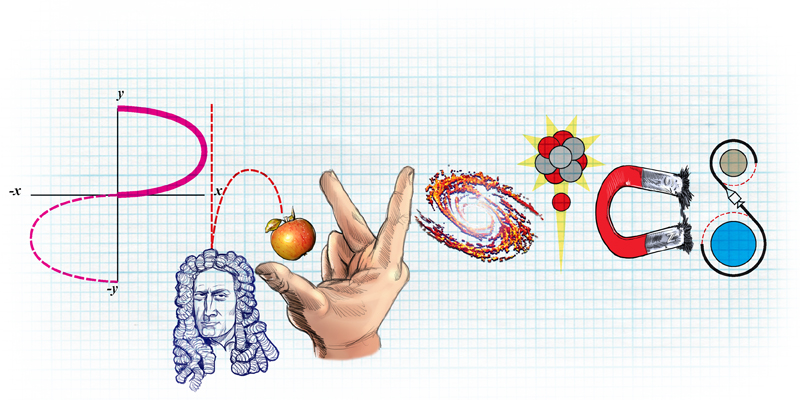 Prelim 1 (Jan)  – what will be covered?

Unit 2 Our Dynamic Universe
Unit 1 Particles
Prelim 2 (Apr) -  what will be covered?
Unit 1 Waves
Unit 3 Electricity
Physics
Higher
SQA Exam 
15th May 2025
Assignment

20 marks scaled to 30 to make up 20% of final mark

Experimental investigation + internet research 

Final report – exam conditions 2hr

Marked externally by SQA
Exam
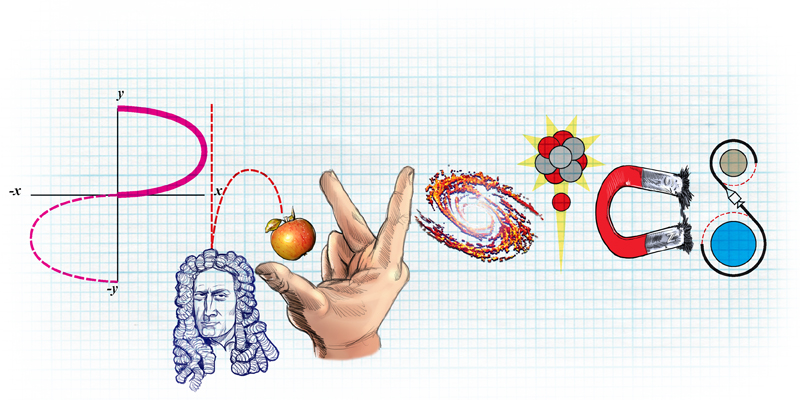 Physics Higher Supported Study
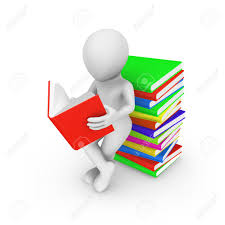 Environmental Science
National 5
Units covered:
Unit 1 Living Environment
Unit 2 Earth’s Resources
Unit 3 Sustainability
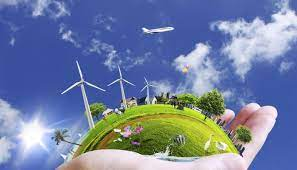 Prelim 1(Jan)  – what will be covered?
Unit 1 Living Environment
Unit 2 Earth’s Resources
Prelim 2 (Apr) – what will be covered?
Unit 3 Sustainability
Environmental Science
National 5
SQA Exam 
28th May 2025
Assignment

20 marks scaled to 25 to make up 20% of final mark

Experimental investigation + internet research 

Final report – exam conditions 1hr 30 min

Marked externally by SQA
Exam
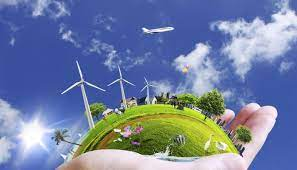 Environmental Science N5 Supported Study
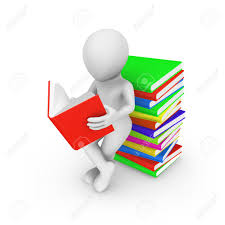 Revision Strategies for Sciences
Online Resources
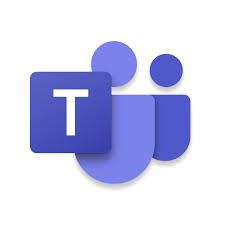 TEAMS
PowerPoints used in class
Revision materials for each Key Area
Past Papers and Marking Schemes
Achieve (N5 and Higher)
Definitions
Videos
Links to past paper questions by topic
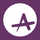 BBC Bitesize (N5 and Higher)
Course notes
Videos
Quizzes & Check tests
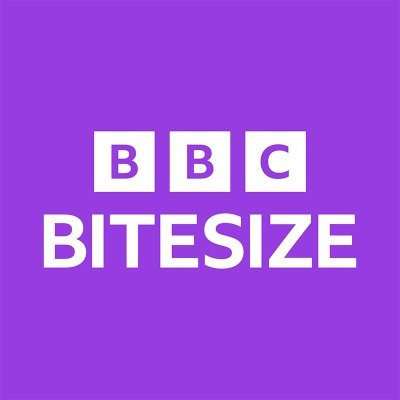 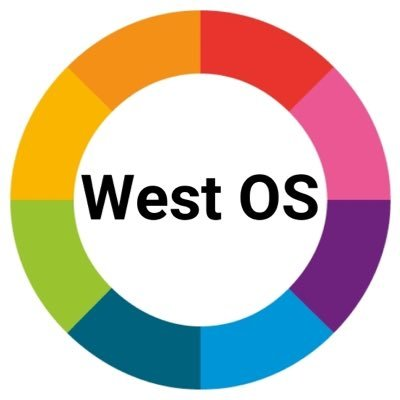 West OS
Video lessons for all topics/key areas
Revision Strategies
Online Resources
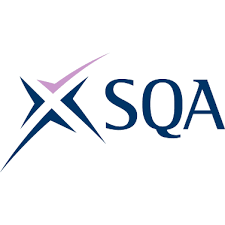 SQA Past Papers and Marking Schemes
2018 – 2024 past exam papers 
Marking schemes used
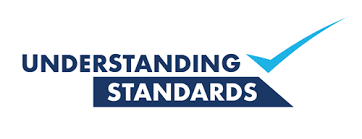 SQA Understanding Standards
Exemplars of students’ exam responses and commentary on marks awarded. 
Exemplars of assignments/projects.
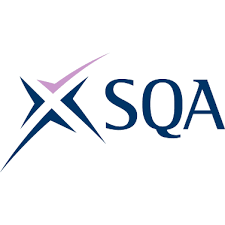 SQA Subject Pages
Course Specification – list of required knowledge and skills
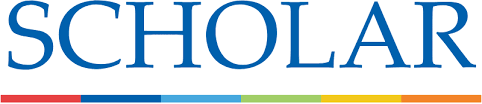 Scholar (N5, Higher and AH)
Course notes, animations and check tests
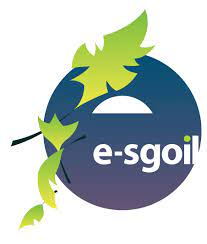 e-sgoil
National Webinars for each subject in evenings
How can you help?
Encourage your young person to:
1.  Use the resources available
                    - online 
                    - study support (free tuition!)
3.  Complete all homework issued on time 
     – this allows them to consolidate their learning and  
        receive valuable feedback.
3.  Ask for help when they need it 
                   - in class
                   - break/lunch/after-school
                   - email
                   - during supported study
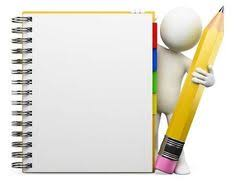 How can you help?
Encourage your young person to:
4.  To be working at home 
     – even when homework has not been set.  (Reading over notes, 
        doing past papers)
5.  Use a variety of revision strategies – find what works
        - practise past paper questions (essential) 
        - writing notes
        - mind-maps
        - flash-cards
        - recording themselves reading through notes
6.  Start now!  (If not already!)
7.  Take care of themselves 
        – eat, sleep and take time out
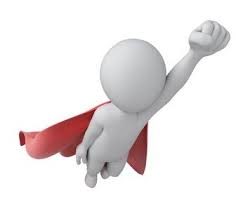 Strategies specific to Biology
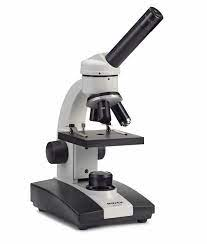 Use glossaries provided to learn key terms
Parents can quiz their children using the glossaries
Highlight – Get in the habit of highlighting important parts of questions
Flash cards – make flash cards on big concepts, not just key terms.
Parents can then use these to quiz their children
Practise problem solving questions – calculations and graph work
Questions on experiments – Use a highlighter to highlight the aim, learn examples of variables, controls and reliability
Spend more time on "describe" and "explain" questions
Aim to have done all relevant past paper questions by the prelim.
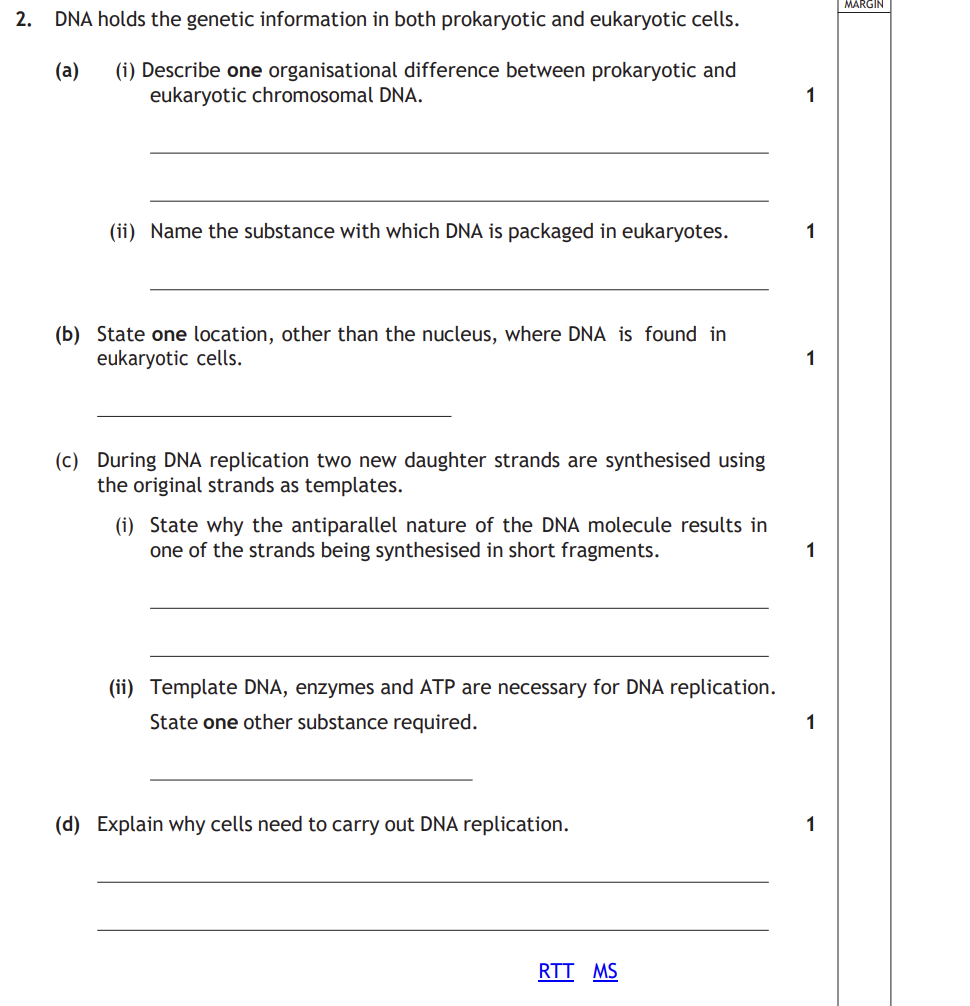 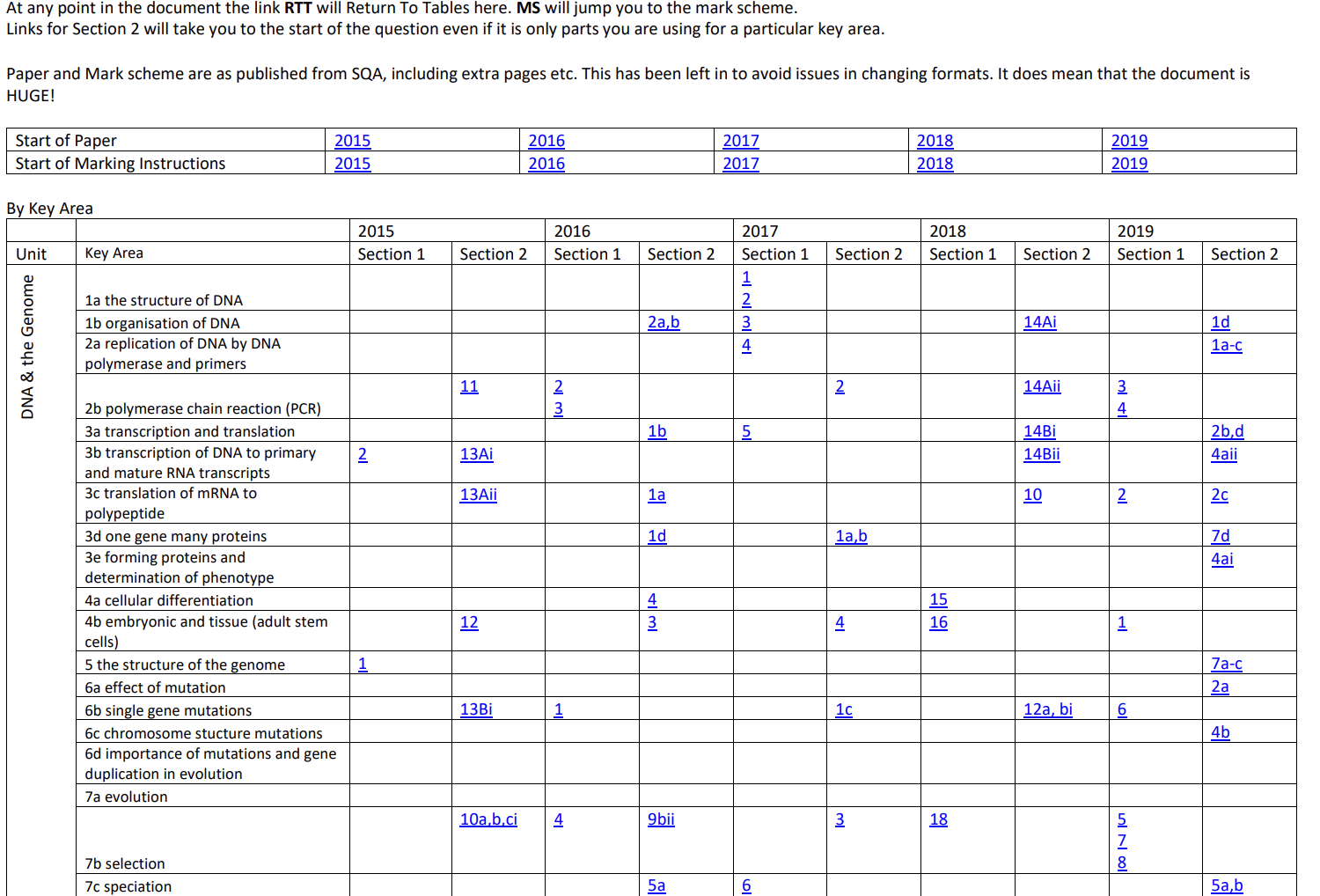 Where to find past papers
Google " national 5 / Higher Biology past papers" 
The SQA website 
Class Teams- Hyperlink document – should be available in all biology teams
The hyperlink document allows pupils to pick questions based on topic and if they are problem solving.
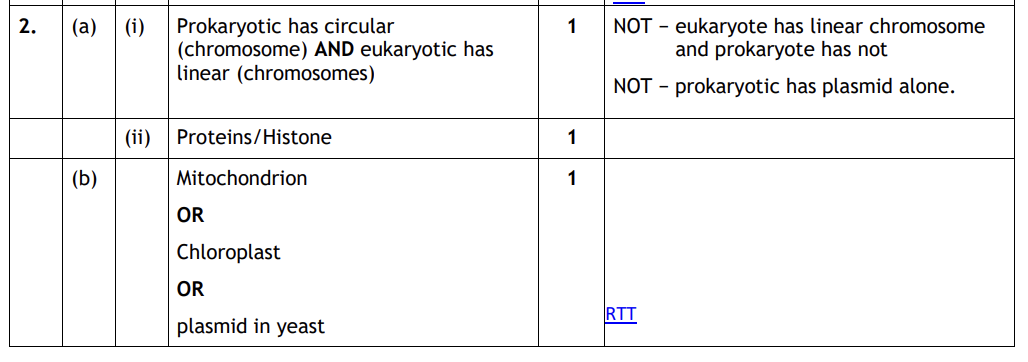 Strategies specific to Chemistry
Learn steps for calculations and show all working.
Ensure data booklet is used for relationships.
Correctly round final answers in calculations.
Be careful with units – only put them in when required.
Learn basic chemistry definitions, chemical tests, processes and chemical reactions.
When a 2 mark answers requires an explanation then they should demonstrate a deeper understanding of the concept.
Be familiar with ‘common chemical apparatus’, ‘general practical techniques’, ‘analytical methods’ and importantly, ‘presenting experimental work’.  Be able to draw a table, graph and          calculate an average.
Practise ‘open-ended’ questions.  
Assignment/Project – follow structure in ‘Instructions for Candidates’
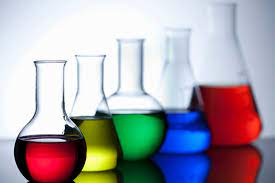 Where to find Resources on Teams
Using the Hyperlinked document
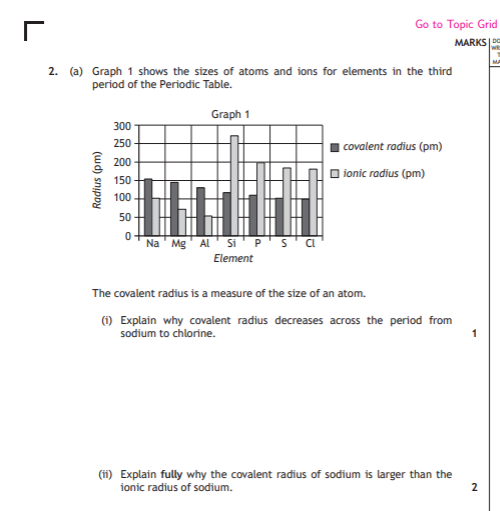 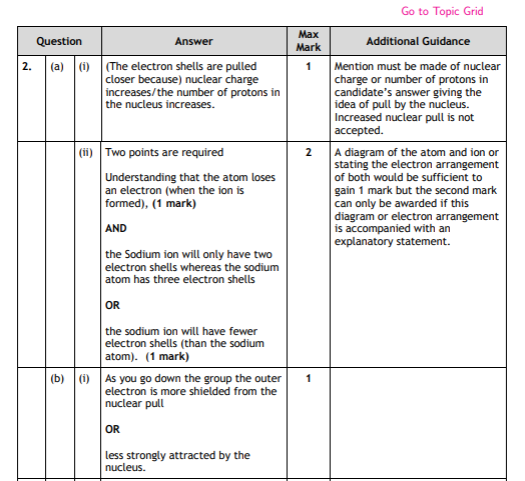 Strategies specific to Physics
Know how to respond to various ‘command words’ such as ‘show’ a particular answer is correct.  
Follow advice given about how to answer calculation questions: highlight information, then FIFA. 
Use relationship sheet and data sheet, pay attention to significant figures and units given in a question.
Practise all types of question e.g. ‘open-ended’ questions – look at understanding standards materials for exemplars.
Write answers clearly so markers can see all steps.
Be familiar with allocation of marks by looking at 
   SQA marking schemes.
Take care to use correct scientific language appropriate for the level.
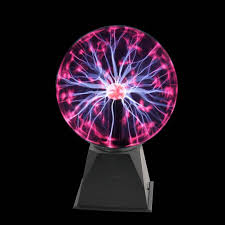 Physics Revision Resources
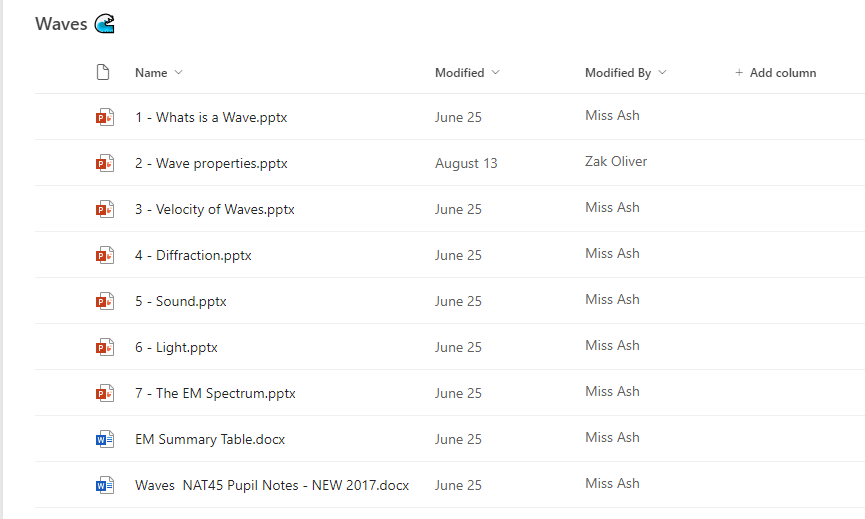 Physics Revision Resources
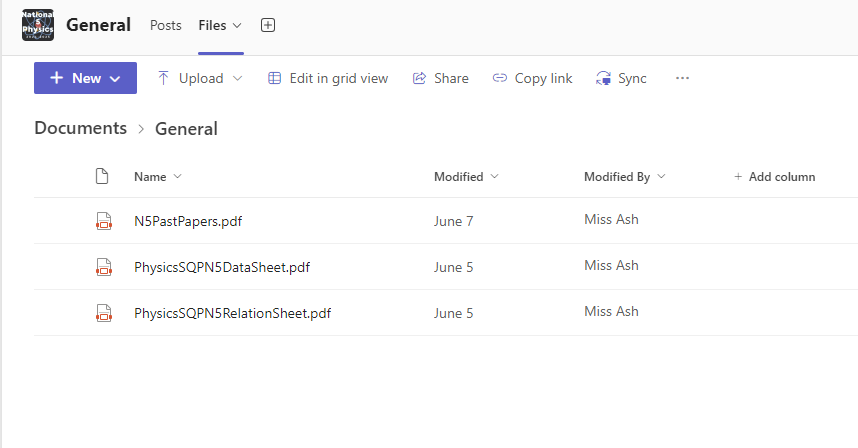 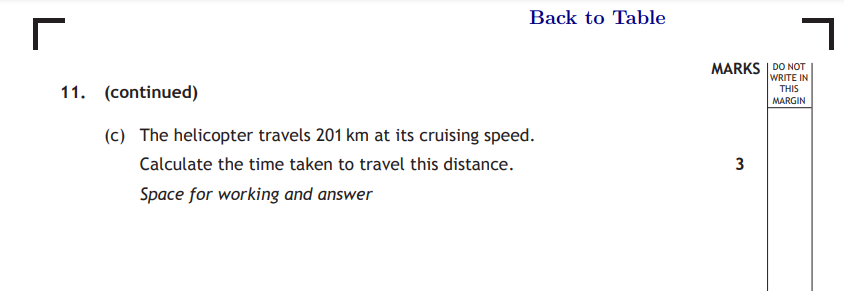 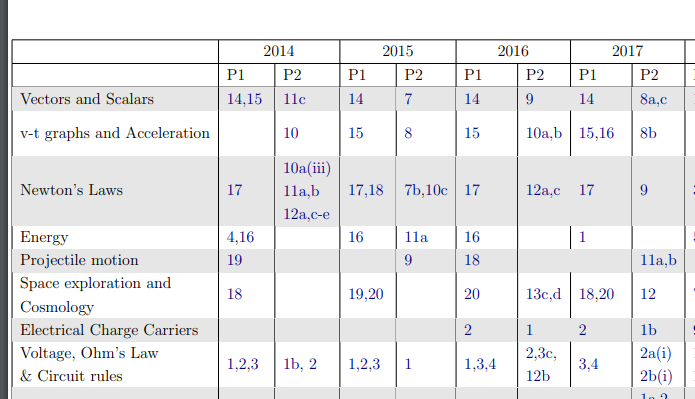 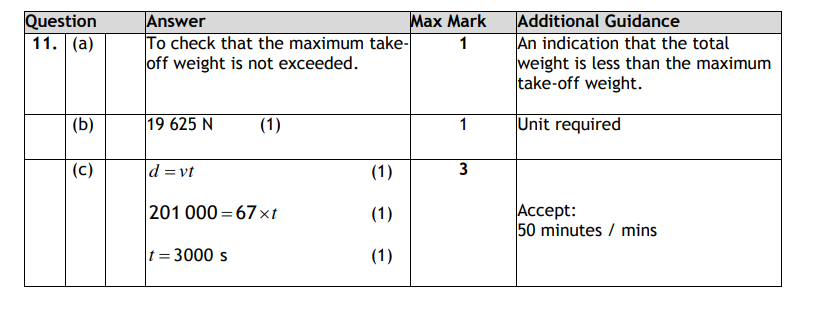 Strategies specific to N5 Env Science
Learn the definitions in the course specification and have the ability to express them accurately using scientifically appropriate terminology.
Answer ‘describe’ and ‘explain’ questions appropriately.
Be familiar with the apparatus and techniques and be aware of the purpose and methodology of each.
Practise how to structure answers for extended response questions which involve multiple marks.  
Use past papers and marking schemes to gain an                    understanding of the expected level and depth of        response.
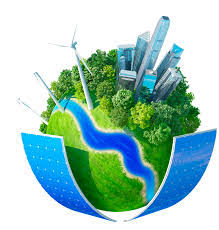